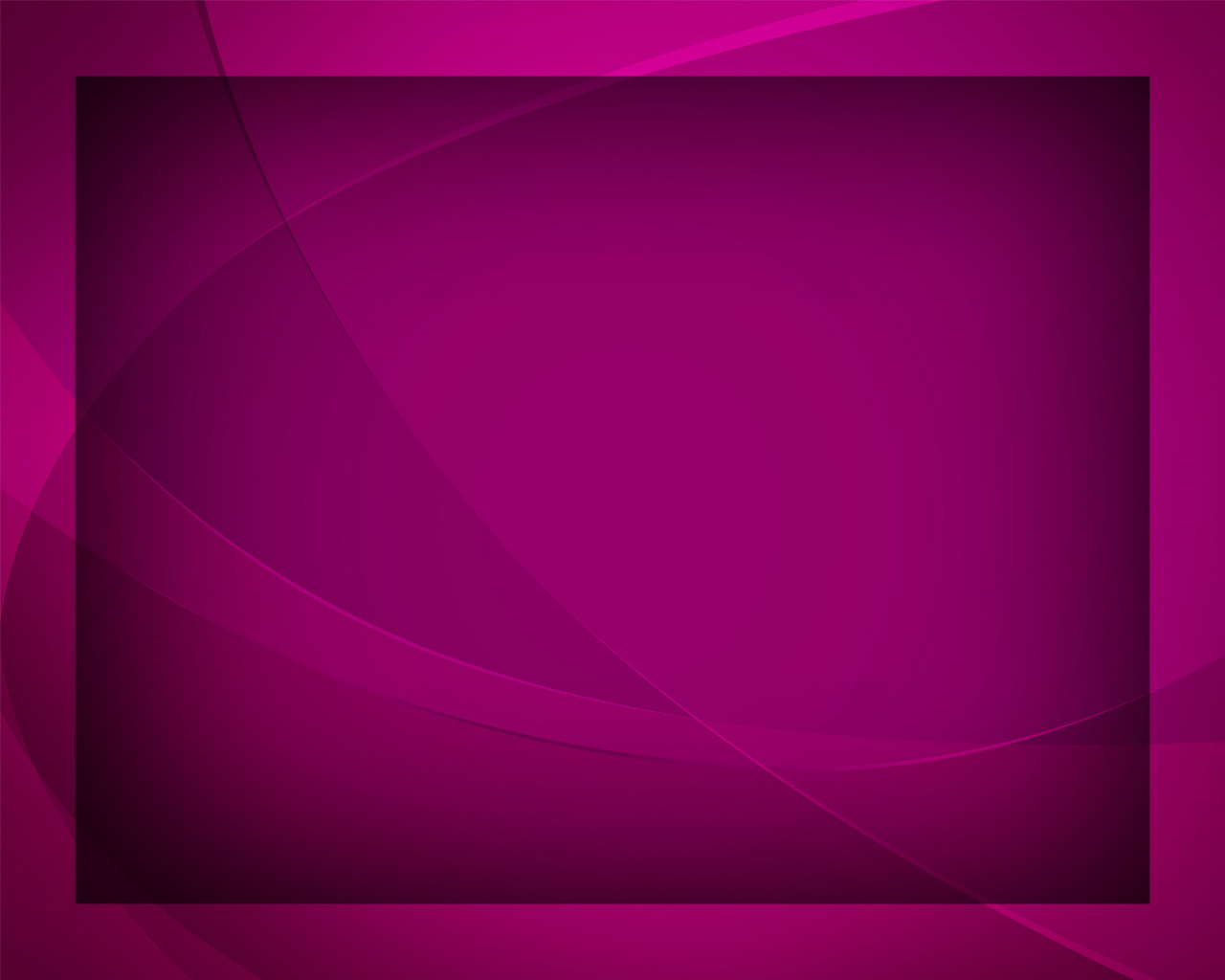 Господь есть мой свет
Гимны надежды №141
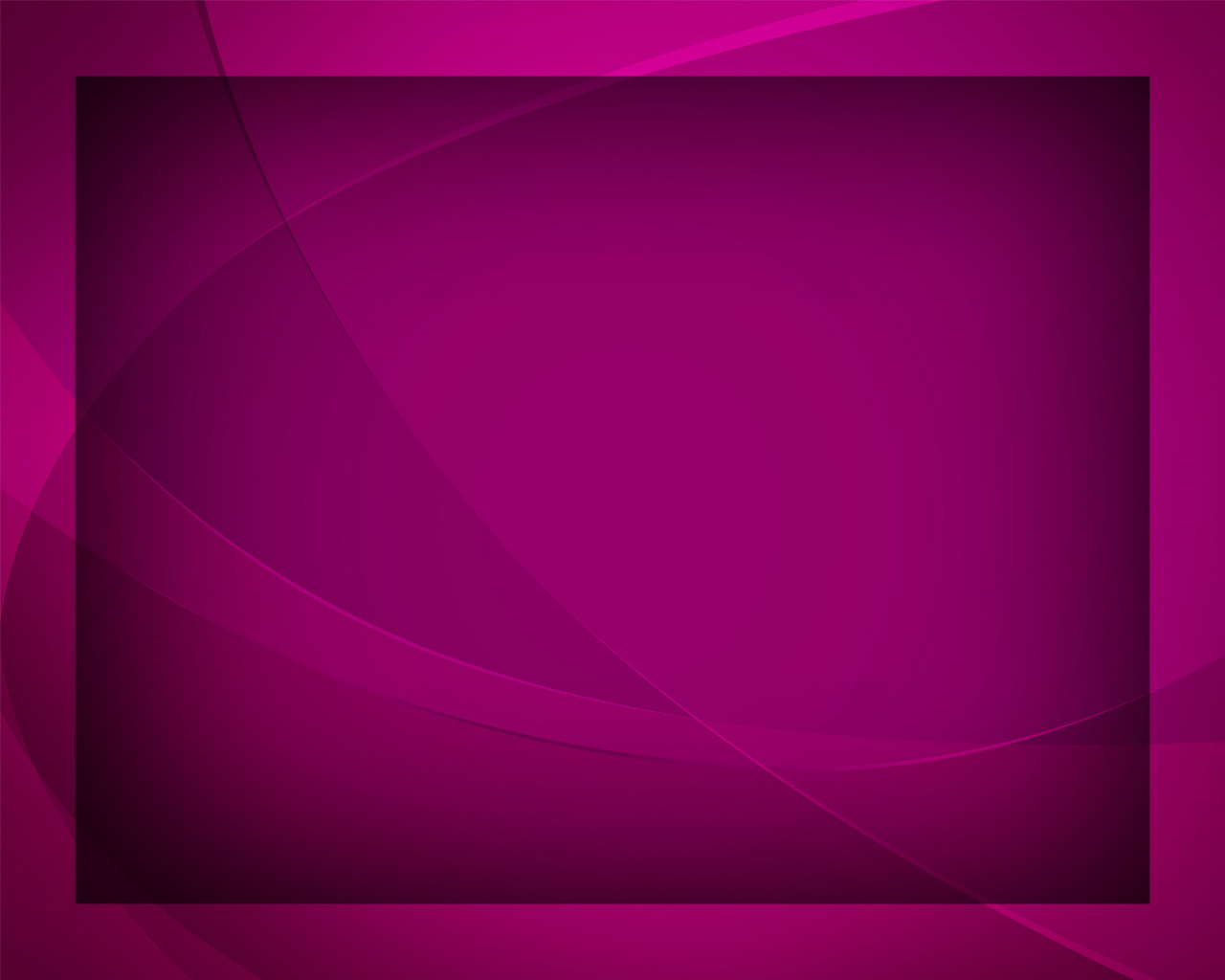 Господь есть
 мой свет, 
и я не страшусь: 
И ночью, и днём 
я с Ним нахожусь.
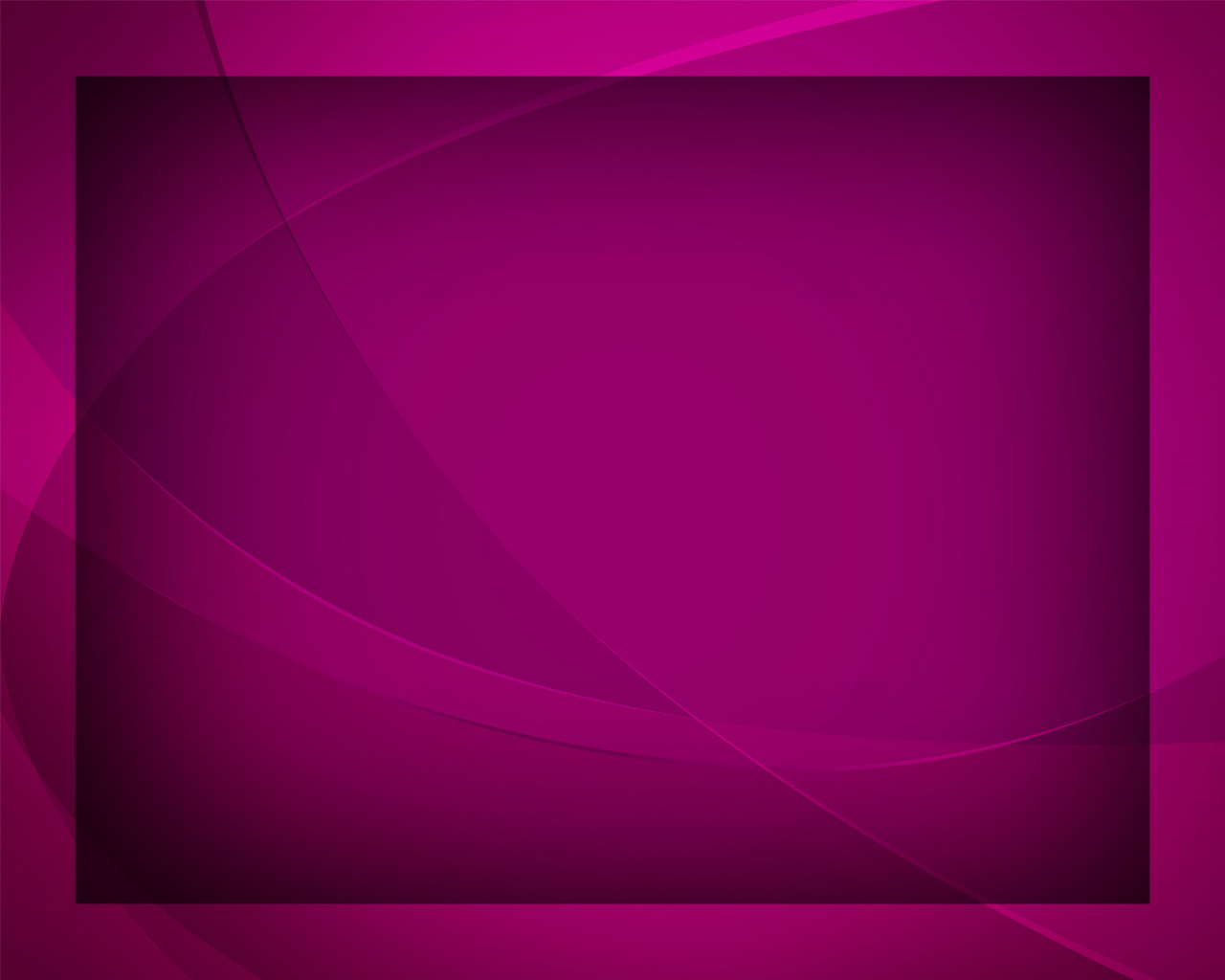 Он щит и спасенье от бурь и от гроз, 
Моё утешенье 
средь горя и слёз.
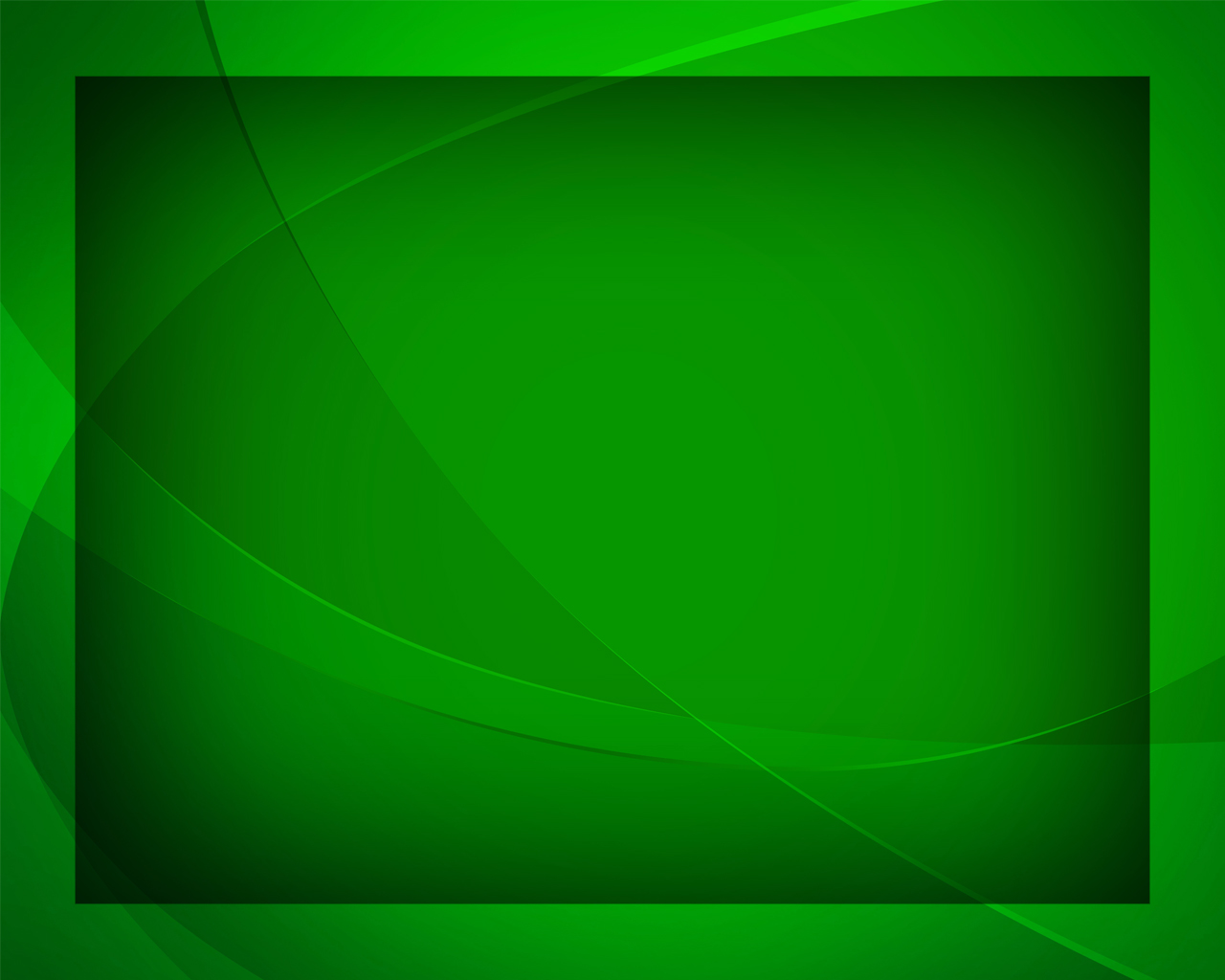 Господь есть
 мой свет, 
И радость, и песнь. 
И ночью, и днём 
Всегда Он со мной.
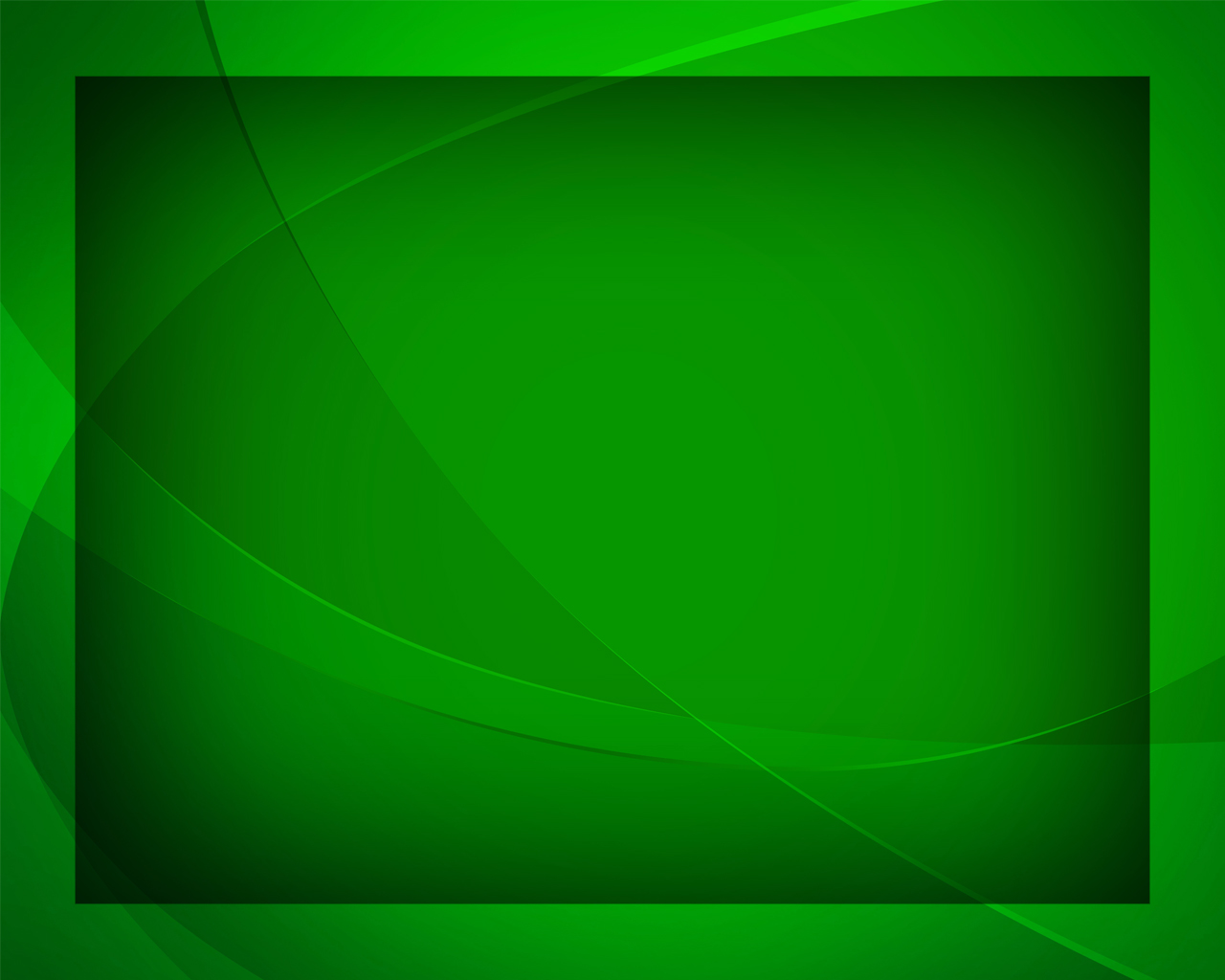 Господь есть 
мой свет, 
И радость, и песнь. 
Я славлю Его 
Предвечной хвалой.
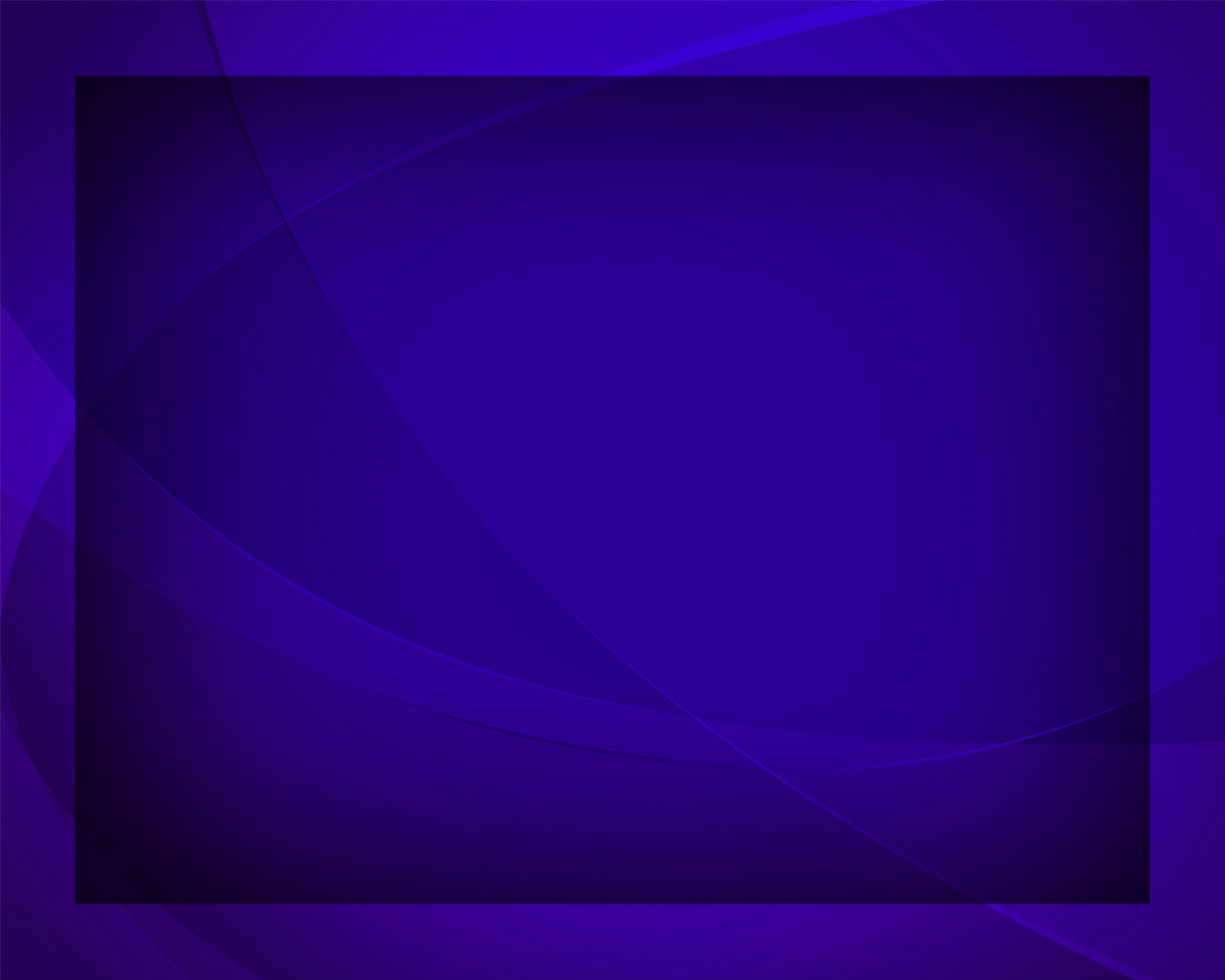 Господь есть 
мой свет, 
источник всех сил - 
Унынье и страх 
я с Ним победил.
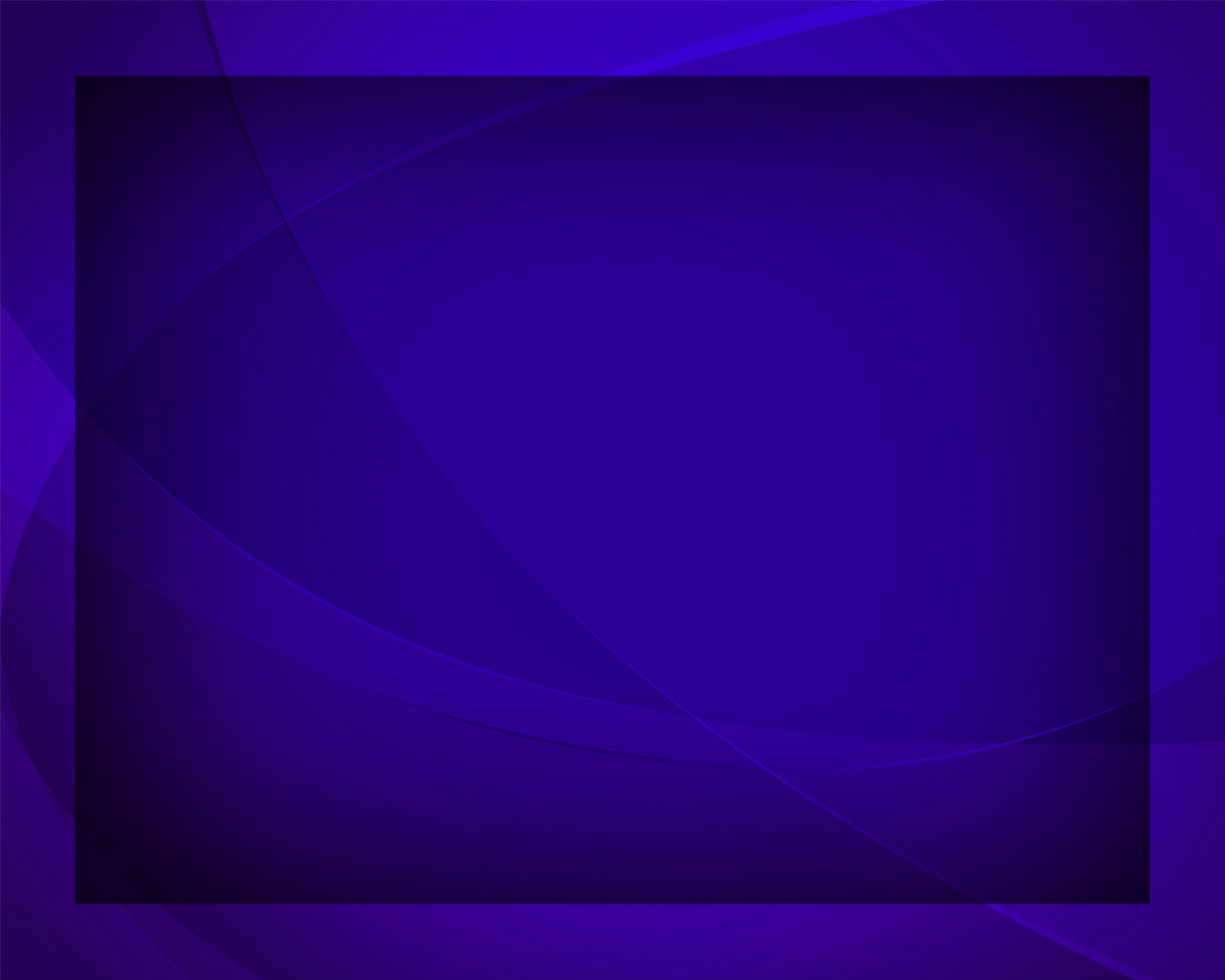 Среди испытаний, волнений, невзгод 
Всегда Он поддержит, 
вперёд поведёт.
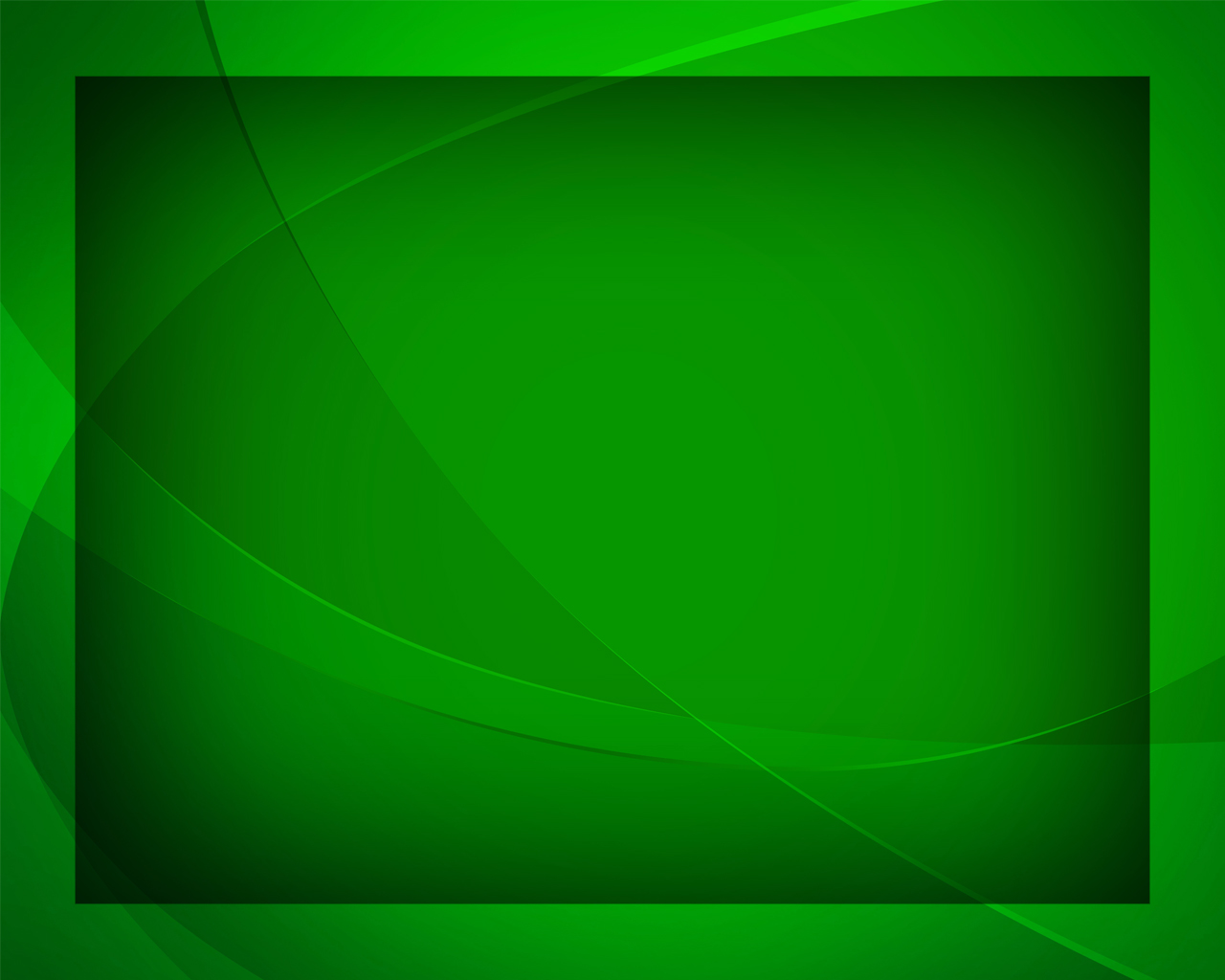 Господь есть
 мой свет, 
И радость, и песнь. 
И ночью, и днём 
Всегда Он со мной.
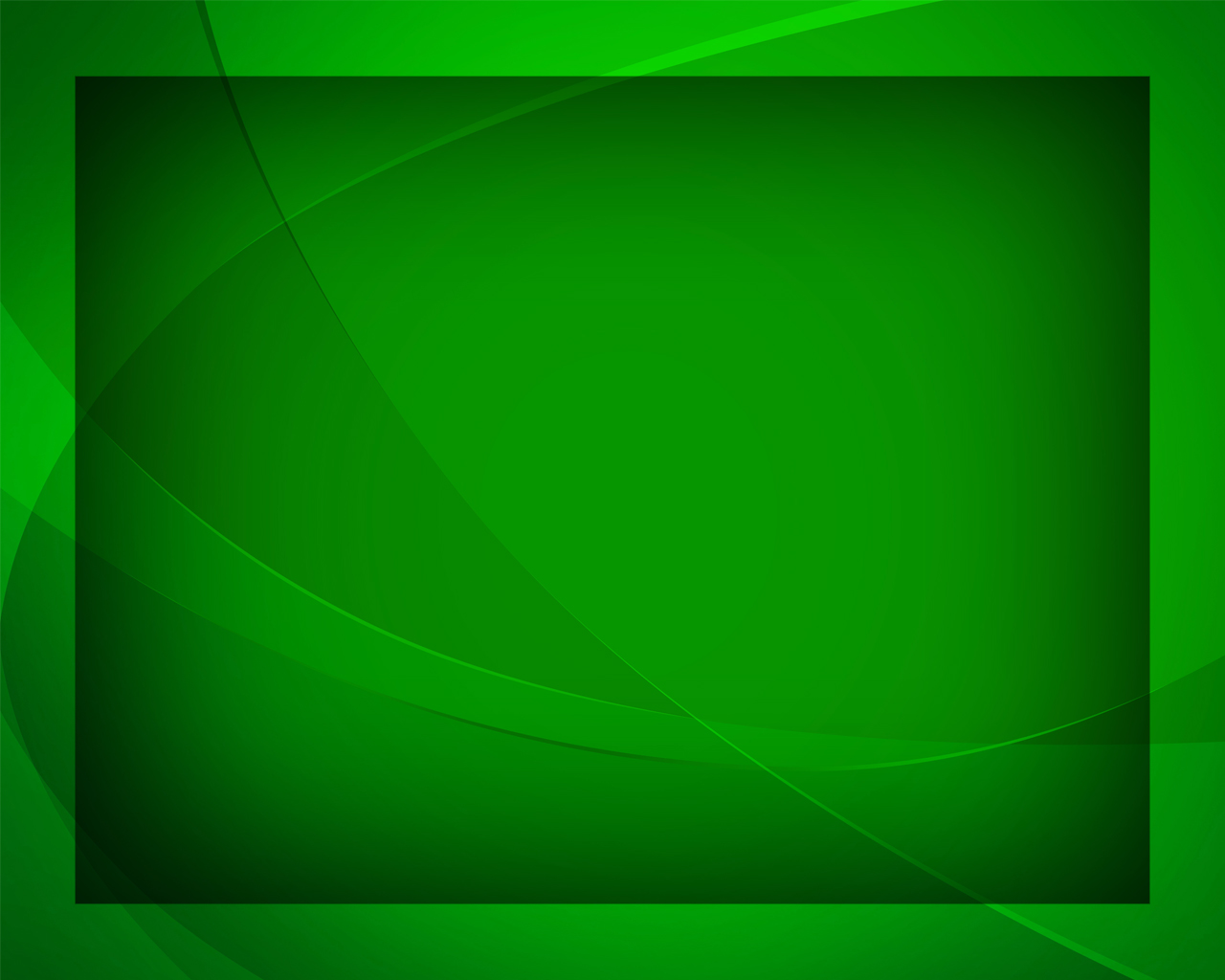 Господь есть 
мой свет, 
И радость, и песнь. 
Я славлю Его 
Предвечной хвалой.
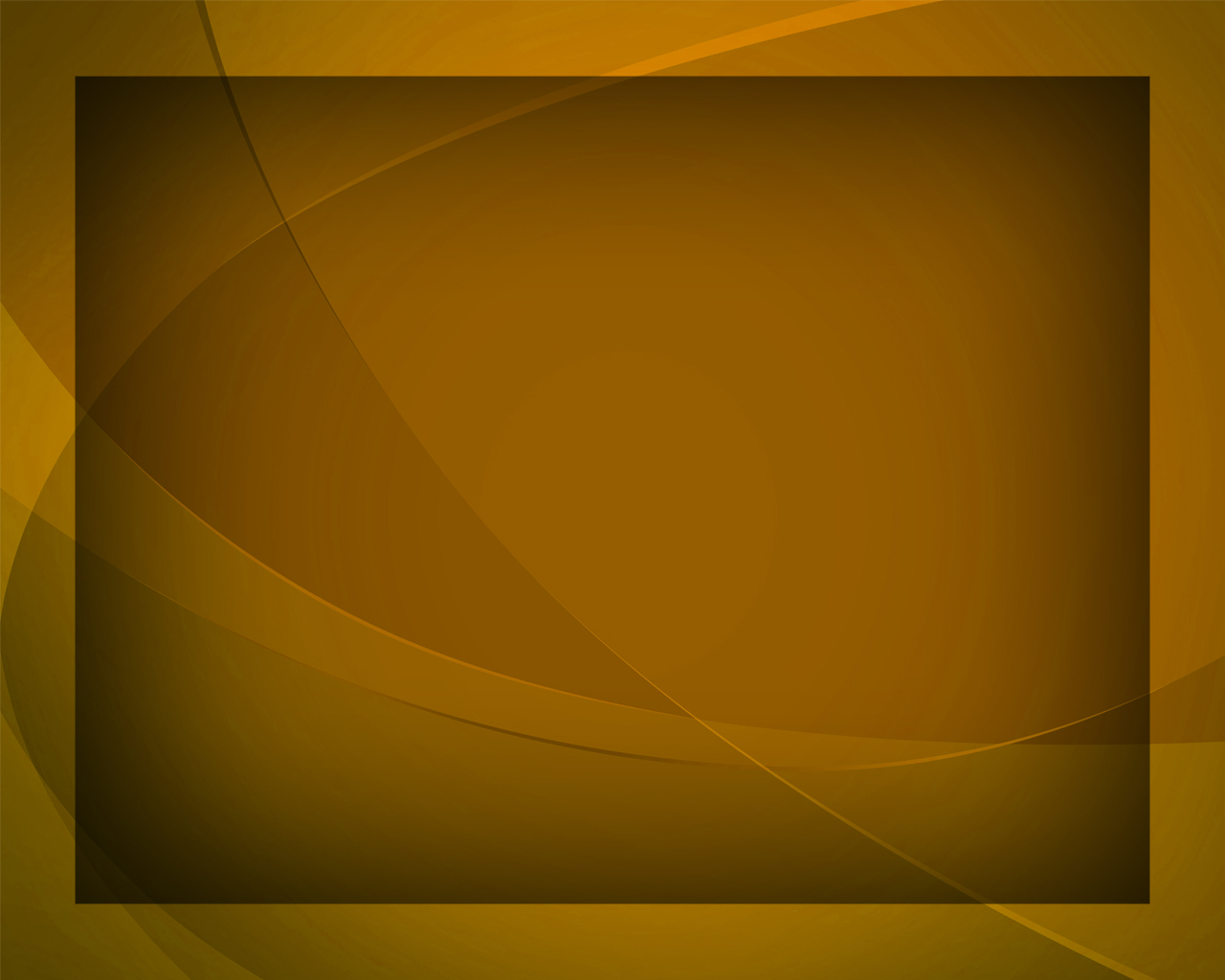 Господь есть 
мой свет, 
Он - всё и во всём, 
Вся жизнь моя в Нём сокрыта в одном.
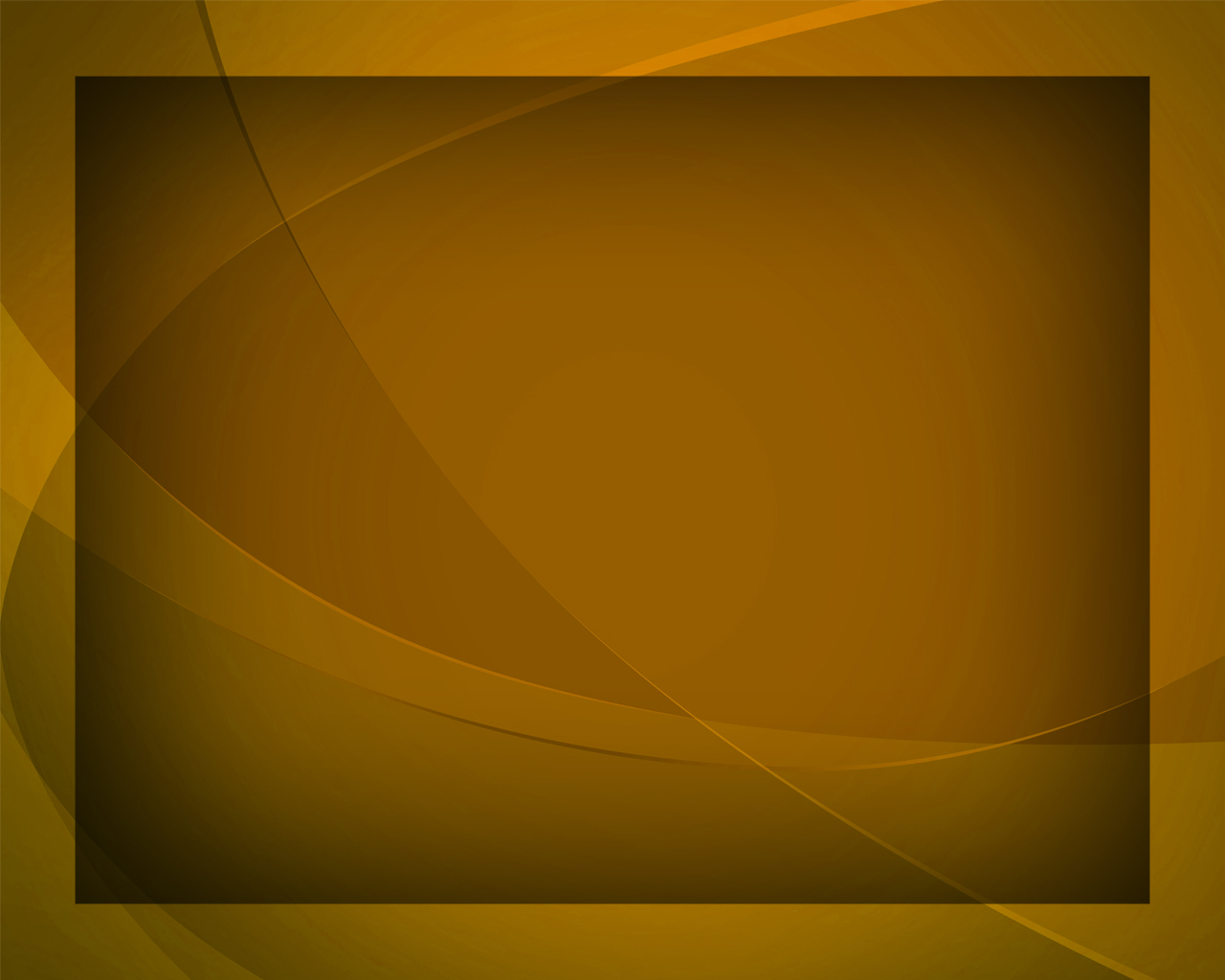 В юдоли скорбей 
и житейских тревог 
Он мой Избавитель, мой Царь и мой Бог.
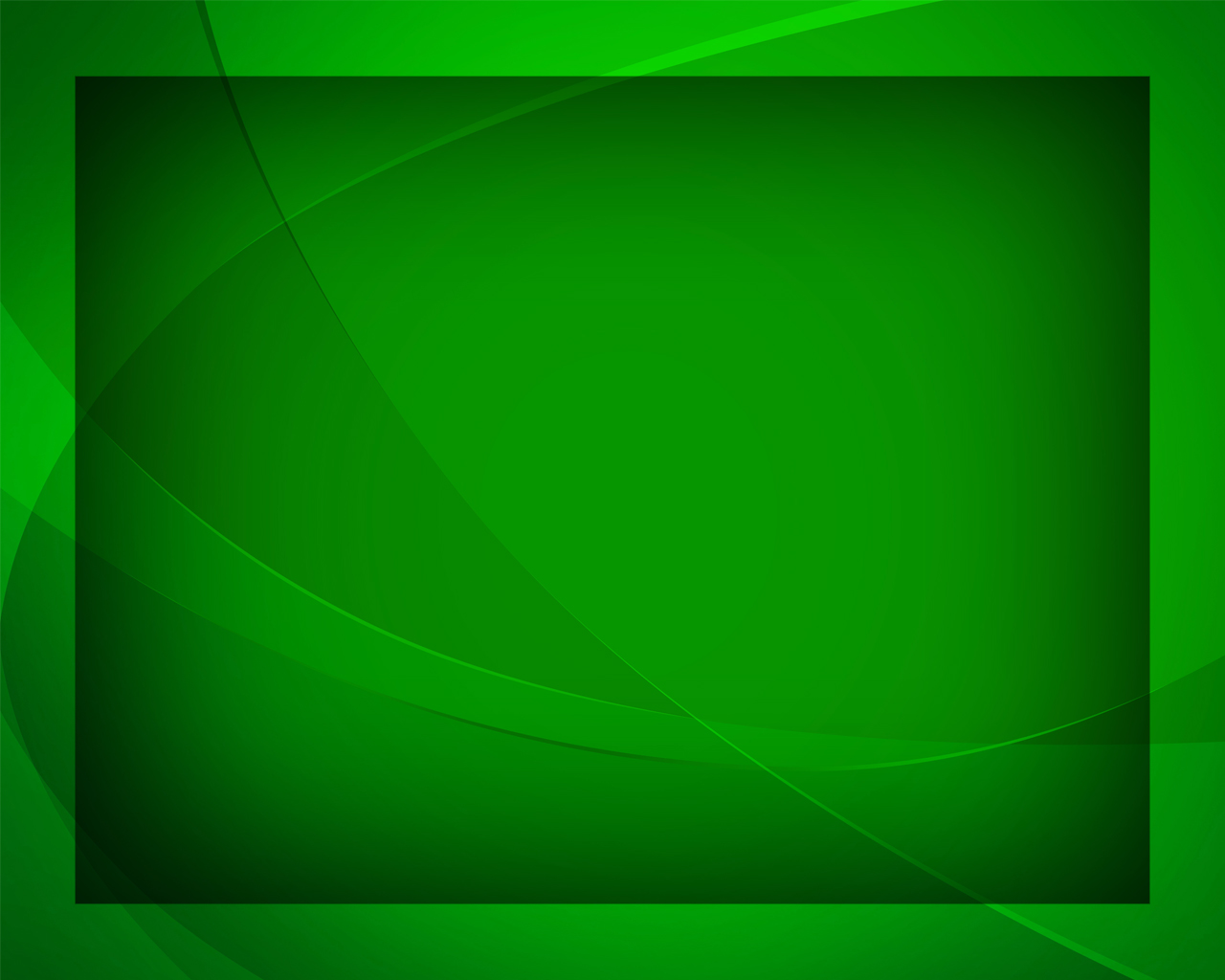 Господь есть
 мой свет, 
И радость, и песнь. 
И ночью, и днём 
Всегда Он со мной.
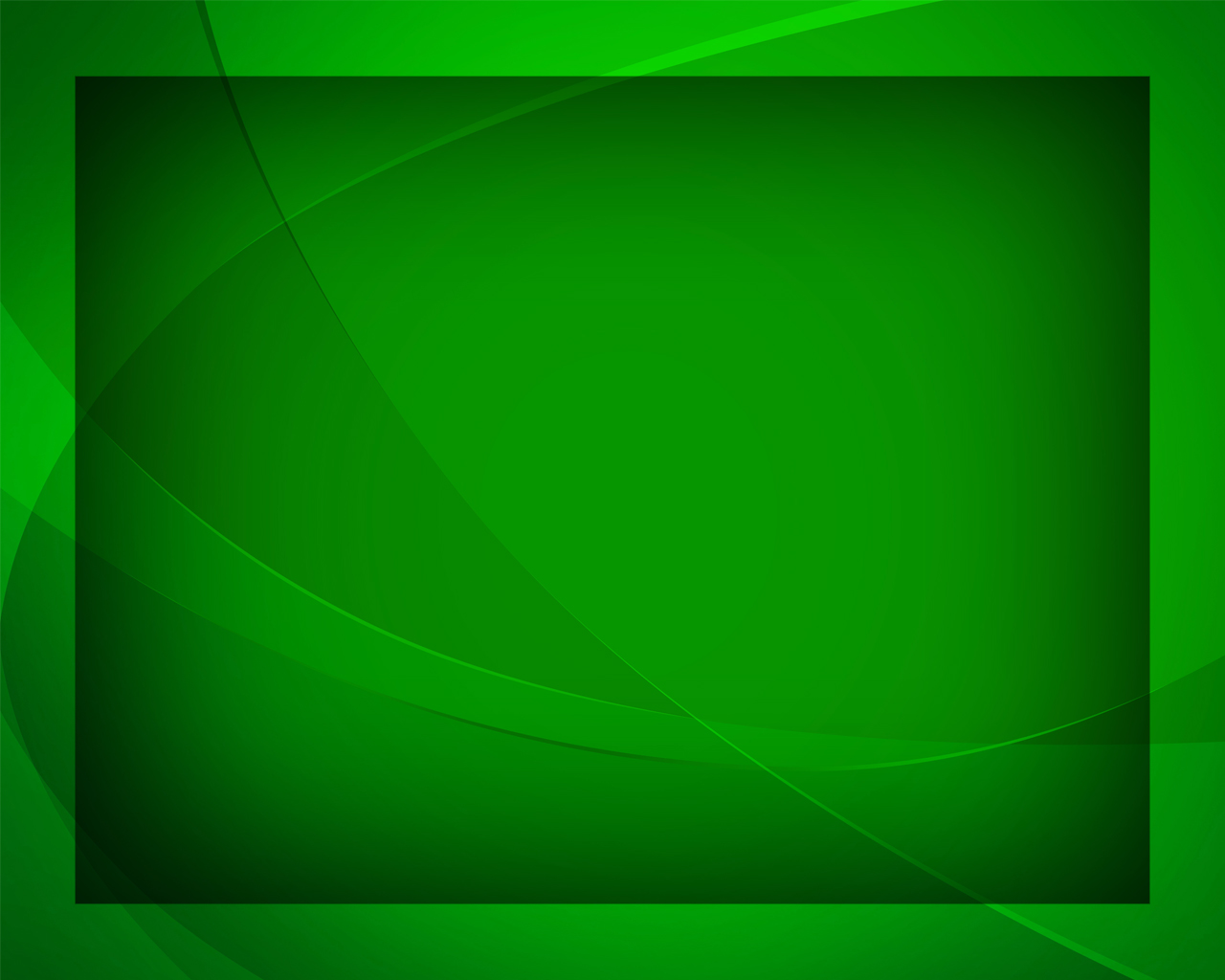 Господь есть 
мой свет, 
И радость, и песнь. 
Я славлю Его 
Предвечной хвалой.
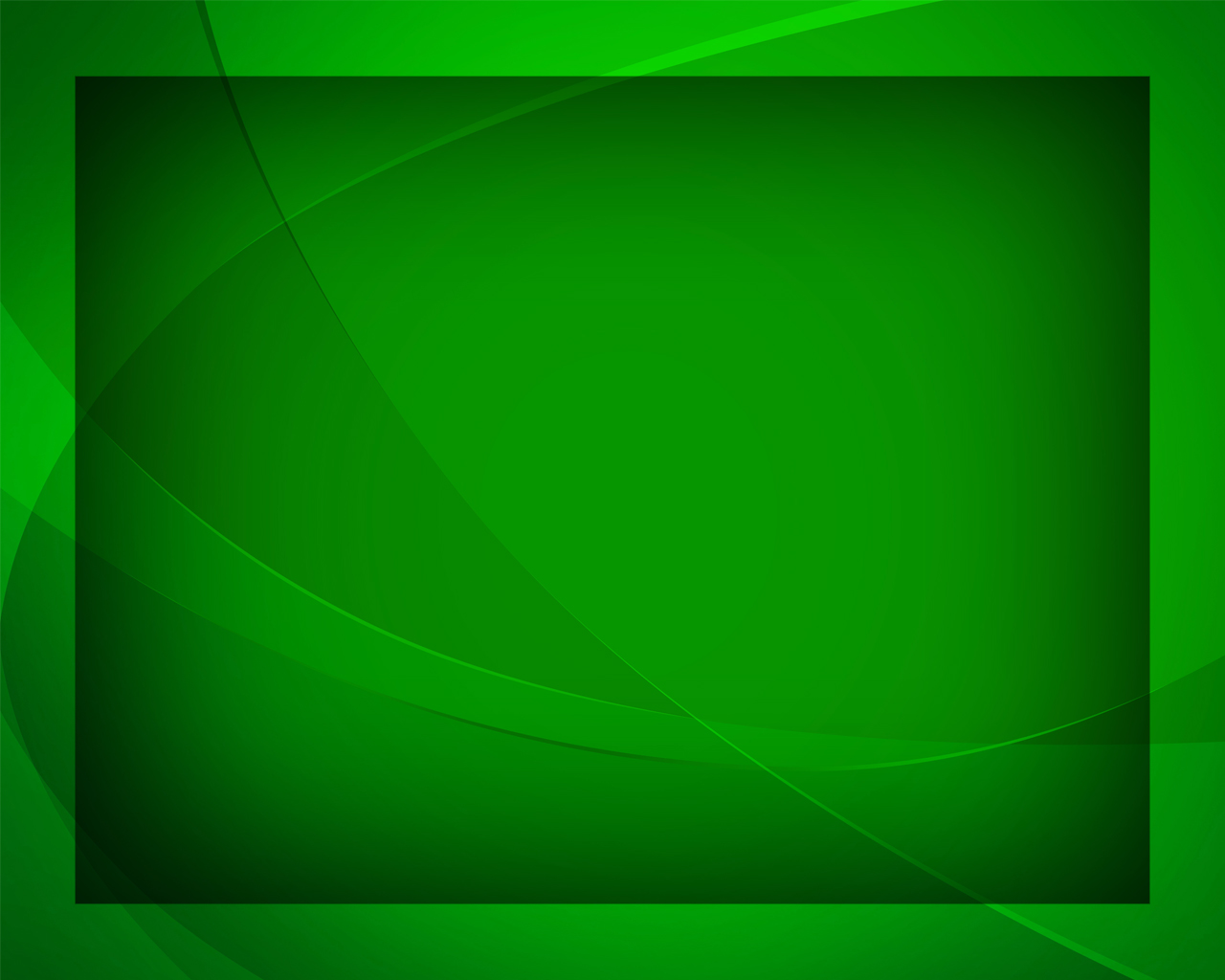